Решение примеров на нахождение  производных  функций
Учитель  математики ГОУ ЯО «Ярославская общеобразовательная  школа»
                                            Зверева Светлана Михайловна
Цели  урока:
Повторить правила  вычисления  производных 
Вспомнить  формулы для вычисления  производной  степенной  функции
Рассмотреть примеры  на  нахождение  производных  функций.
Производной  функции f (x)  в  точке X   называется  число, к  которому  стремится  разностное  отношение 
        


при                   .

 Производную  функции  обозначают    f ‘ (х). 

 Функцию, имеющую  производную  в  точке,  называют  дифференцируемой   в этой  точке.
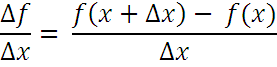 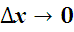 Правила  вычисления  производных
u и v – дифференцируемые  функции
Производная  суммы
        (u+v)' = u'  + v'
2. Производная произведения
        (u v)'  = u' v +u v'
         (Cu)'  = C u’      C-  const.
3. Производная  частного
*
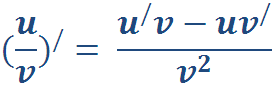 Производная  степенной  функции
                                             1. f(х) =С ( постоянная) 
                                                 С '= 0
                                              2. f(х)= х     
                                                 х' = 1
                                            3. f(х) =х2  
                                               (х2 )'=   2х
                                            4. f(х)=  х3
                                               (х 3 )' = 3х2
                                            5.f(x)=  х4
                                               (х4 )' =4х3    
                                     6.f(х)=  хn
                                                     (хn)' = nхn-1
         № 1. Найдите  производные  функций:
          а) f(x) = х3 + х2 
                f '(x) = 3х2 + 2х 
         б) f (x) = 3х2 + 4х - 5
                f '(x) = 3 * 2х + 4 * 1 – 0 = 
                       = 6х + 4
         в) f (x) = х7 - 4х5 + 2х4- 3х 
                f ' (x) = 7х6 -20х4 + 8х3- 3 
         г) f(х) =5х6 – 3х4 +2х3 + 6х   ( самостоятельно)
Установите  соответствие
Установите соответствие
5 ̒ 
  Х  ̒ 
 ( х2 ) ̒
 ( х3 ) ̒
 ( х4 ) ̒
 ( х5 ) ̒
 ( х6 ) ̒
2х 
  6х5 
  4х3
  0
  1
 3х2
 5х4
Найдите производную функции:
a)  у = x5 + 0,25х4 + 3
            1)  у ‘ = x4 + 0,25x3 +3
            2) у ‘ = x4 + 0,25x3 
            3) у ‘ = 5x4 + x3 +3
            4) у ‘ = 5x4 + x3 
 б)  у = x6 +  3х4 +  5
               1) у ‘ = 6x5 + 4 x3 +5
               2) у ‘ = x5 + 12 x3 
           3) у ‘ = 6x5 + 12 x3 
           4) у ‘ =6 x5 + 12 x3 + 5
[Speaker Notes: К №485]
№2. Вычислите  значение  производной  функции в данной  точке:
а) f(x)= x3 – 2x        x= 4
       f '(x) = 3х2 - 2 
       f '(4) = 3 ּ· 42 – 2 =  46 
б) f(x)= 5x2 – 3x + 6       x= -1
      f '(x) = 10х - 3
       f '(-1) = 10 ּ· ( – 1)  – 3 = -13 
в) f(x)= x4 –2x3  +х2        x= 2
       f '(x) =4х3 – 6х2 + 2х 
       f '(2) = 4 ּ· 23 – 6 ·22 +2 · 2 =32-24 +4= 12
[Speaker Notes: К №485]
№3.Материальная  точка движется прямолинейно  по закону 
     s (t) =  2t2 -8t+ 5 
     а)Выведите формулу для вычисления скорости  движения в любой  момент времени t.
    б) Найдите скорость в момент времени t= 3с. 
    в)Через  сколько  секунд  после  начала  движения  точка  остановится?

             s(t) = 2t2  -  8t + 5 
             а)  s'(t)= 4t -8         
             б)  s'(3)= 4*3  -8
                   s'(3)=4
             в)   s'(t)=0  
                   4t - 8=0 
                   4t = 8
                    t = 2
№4. Решите  уравнение  f '(x) = 0, если
             а)  f(x)= 2х2 - х         
                  f '(x) = 4х - 1 
                  4х – 1 = 0             
                  4x = 1
                    x = 1/4
                    x = 0,25
             б)  f(x)= 3х2 +12х         
                  f '(x) = 6х +12 
                  6х + 12 = 0             
                  6x = -12
                    x = -12/6
                    x = -2
           в)  f(x)= 4х2 +24х     самостоятельно
№5. Найдите   производную  функции :
а) f(х) =х2 ( 3х + х3) 
f '(х) = (х2) '  ( 3х + х3) + х2  ( 3х + х3 )' = 
 = 2х ( 3х + х3 ) + х2 ( 3 + 3х2 ) =
= 6х2 + 2х4 + 3х2 +3х4  =
= 5 х4 + 9 х2
[Speaker Notes: К №485]